Османова Айше Эдемовна,                               педагог дополнительного образования                                                               по английскому языку                                                МБДОУ «Детский сад                                                                                              «Журавлик» село Укромное»                                                                                                                                         2016АНГЛИЙСКИЙ  ЯЗЫК  В ДОШКОЛЬНОМ  ОБРАЗОВАНИИ
Английский язык в детском саду
Занятия  построены на игровом принципе
Использование родного языка желательно свести к минимуму
Обилие наглядного материала 
Физкульт-минутка
Подвижные игры
Использование в работе  средств ИКТ  
Практическая работа в конце занятия
Работа с родителями
Структура  занятия
1. Приветствие  - Greeting

«Good morning»  song – традиционная песня-приветствие

What is the weather like today? – блок-опрос по теме «Погода. Времена года», повторение лексики
     
How are you feeling today? – блок-опрос  по эмоциям: учимся определять настроение
Структура  занятия
2. Фонетическая   зарядка  - Warm Up
упражнения для разогрева артикуляционно-речевого аппарата, скороговорки, рифмовки, песенки
 3. Основная  часть  занятия 
введение  лексики, презентация наглядности,     беседа – объяснение новой  темы
Структура  занятия
4.Физминутка – Let’s Move!
Структура  занятия
5. Языковые игры  -   Language games
отработка  новой лексики
закрепление и  повторение   изученной ранее лексики
развитие памяти         
тренировка  внимания 
развитие  логического  мышления и языковой догадки

                     «Snowball»                                «What is missing?»    
     «TV Star»                       «Chinese  whispers»
Структура  занятия
6.  Практическая  работа -  Craft work
не более чем на 10 минут 
тема работы связана с основной темой занятия
все инструкции даем  по-английски, при необходимости  дублируем на русском языке
закрепление глаголов (вырезать, склеивать, рисовать и т.д.), названия цветов, повторение лексики по теме
Практическая работа – Craft work
Практическая работа – Craft work
Структура  занятия
7. Подводим итоги - results    8. КОНЕЦ ЗАНЯТИЯ – THE END                                   It’s time to say                 GOOD – BYE!!!
Наглядный материал – наше все:)
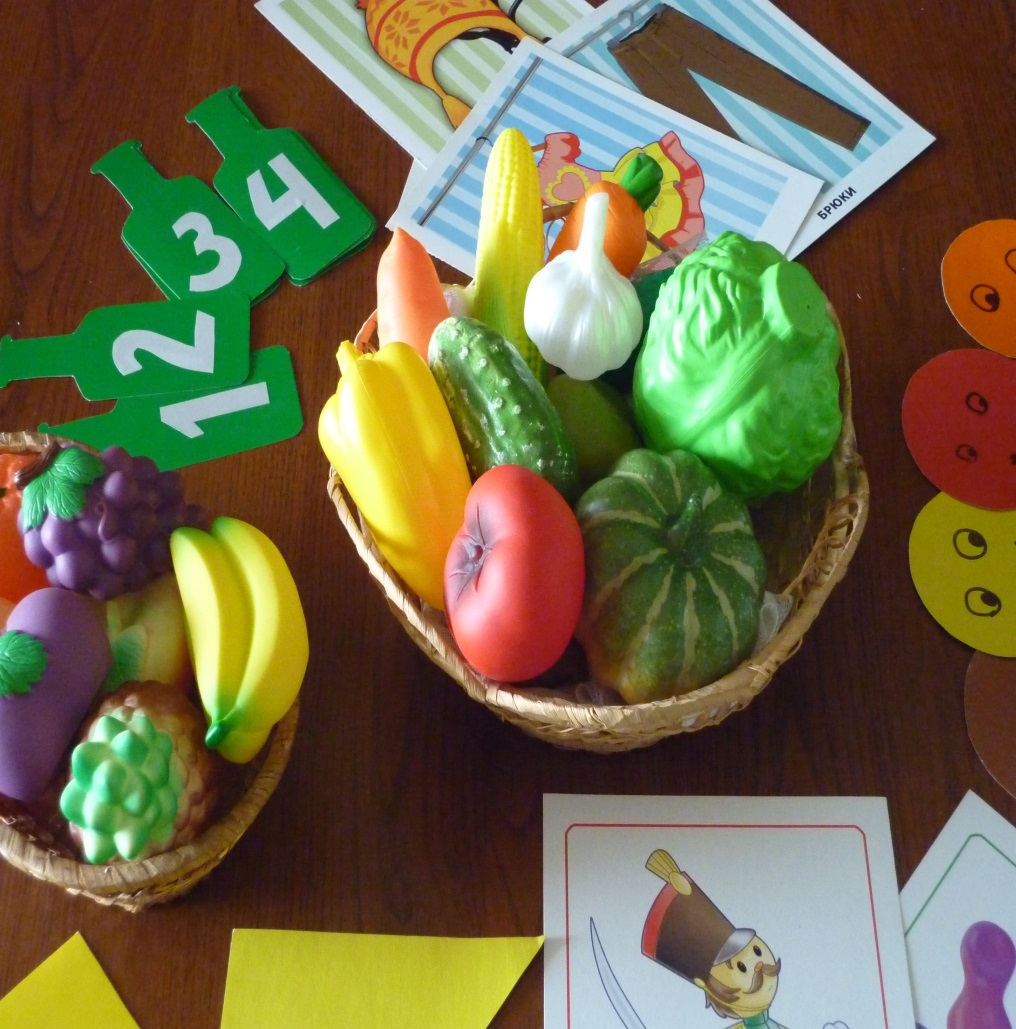 Работа с родителями
индивидуальные консультации
 участие в родительских собраниях
 уголок английского языка (информационный стенд)
 ведение странички педагога в интернете, на сайте ДОУ
Приложение 1.         Блок – опрос по эмоциям               How Are You Feeling Today?
Приложение 2.Блок – опрос   о  погоде/ времени года           What  is  the  weather  like  today?
Спасибо за внимание!
Thank You for attention!